我的故事（一）

寒假回来发现我之前养的风信子长花苞了，好开心啊！

爱生活 小情调
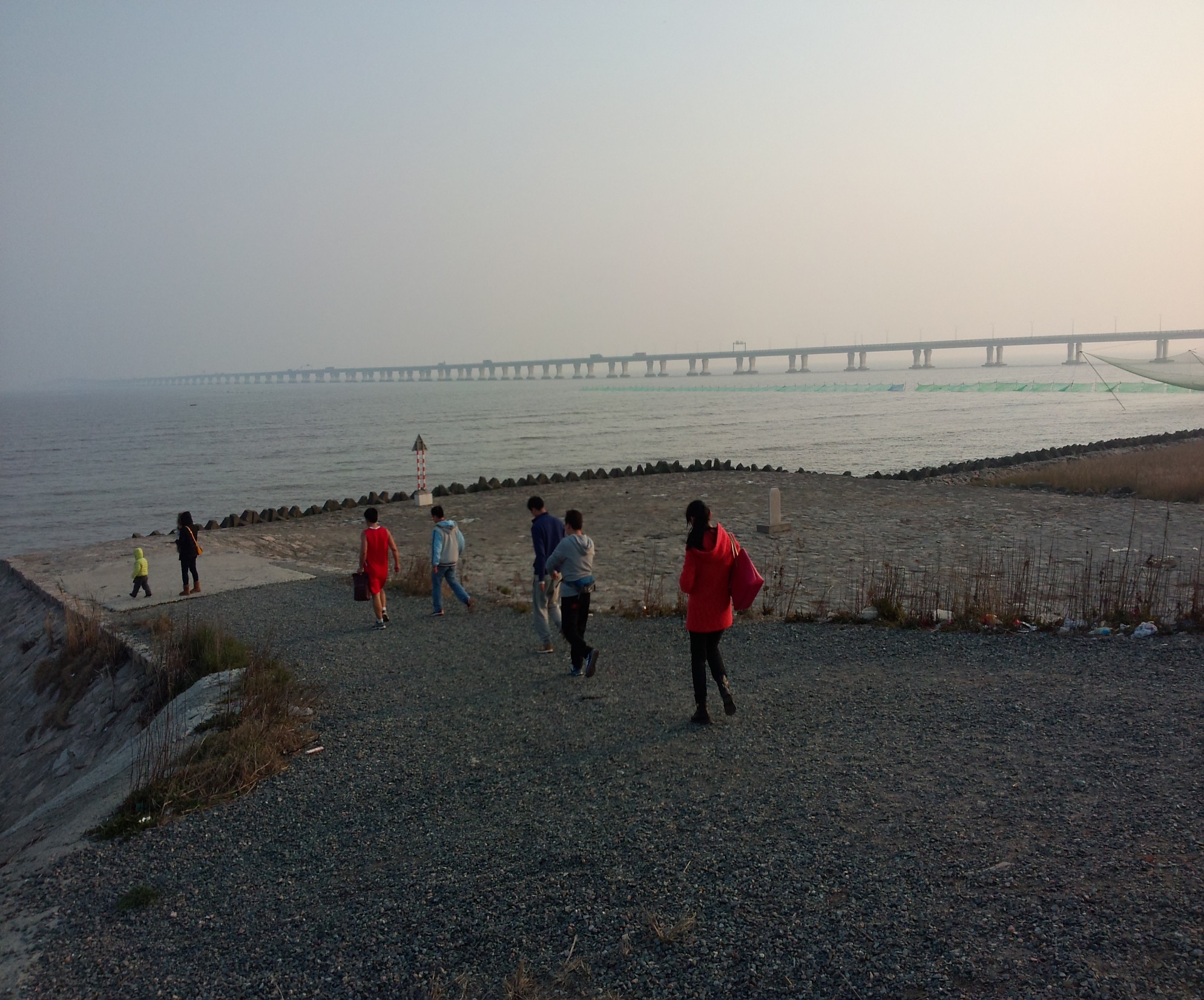 我的故事（二）

爱生活 爱运动 我和小伙伴们跑步去东海
享受在旅途中的感觉
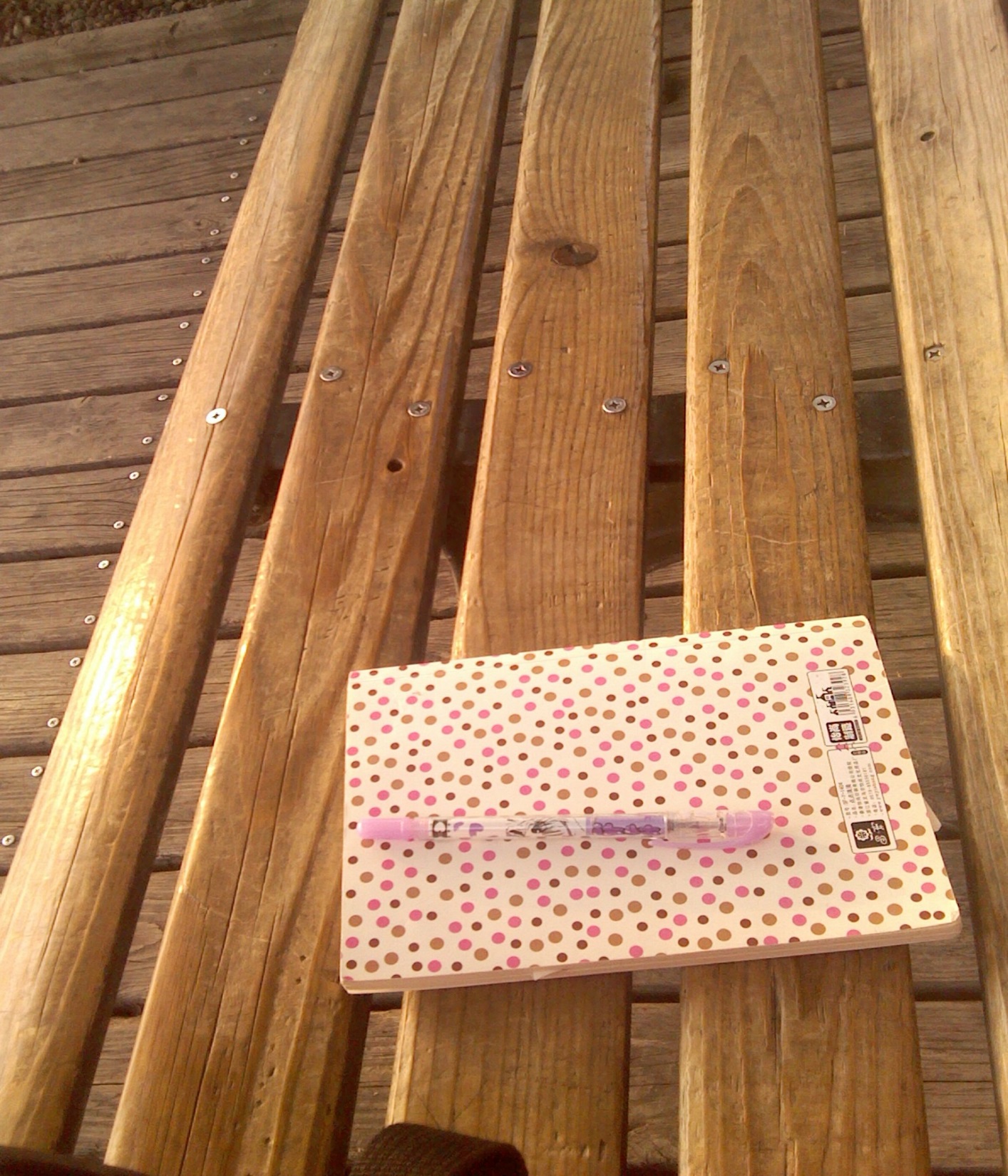 我的故事（三）


坐在校园的木椅上，看会书，写点东西，记录一下我最近的生活
爱生活爱记录
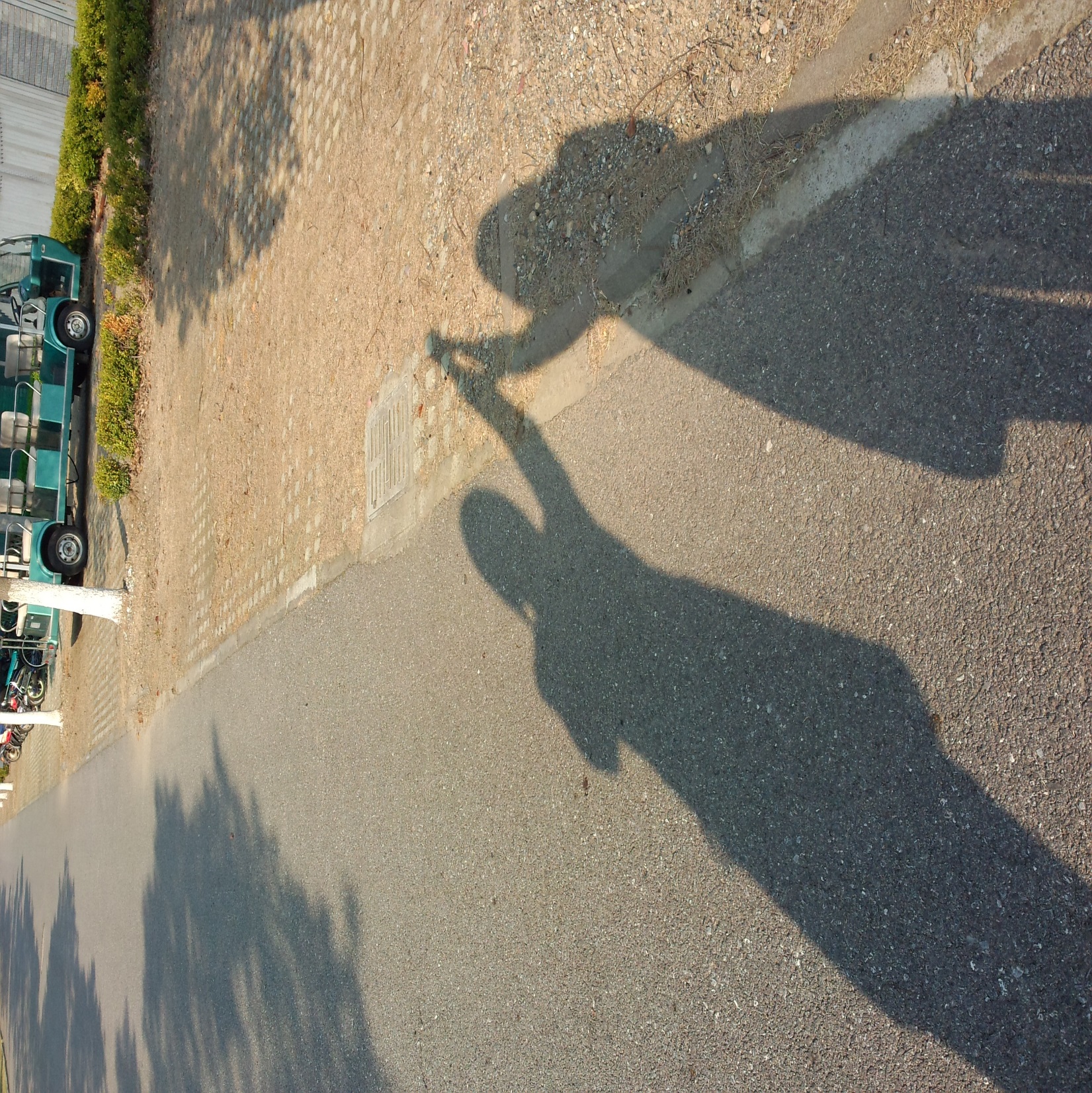 我的故事（四）


和闺蜜一起拍校园的各个角落，一起犯二，生活很简单却美好。
友谊长存
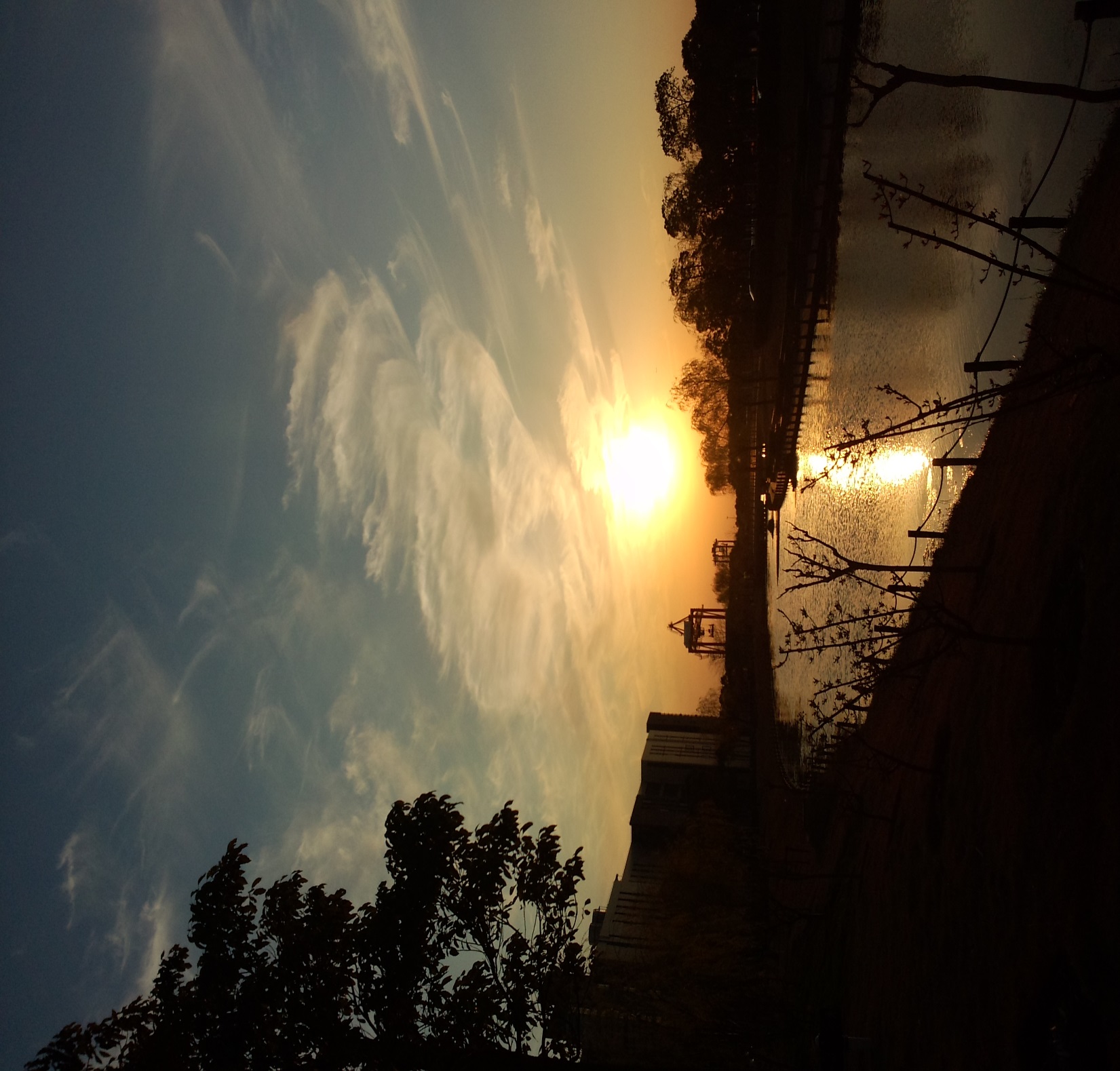 我的故事（五）


美丽的夕阳静谧而美好，而我此刻也在安静的思考，想念家人和朋友，想象着自己的未来
喜欢安静
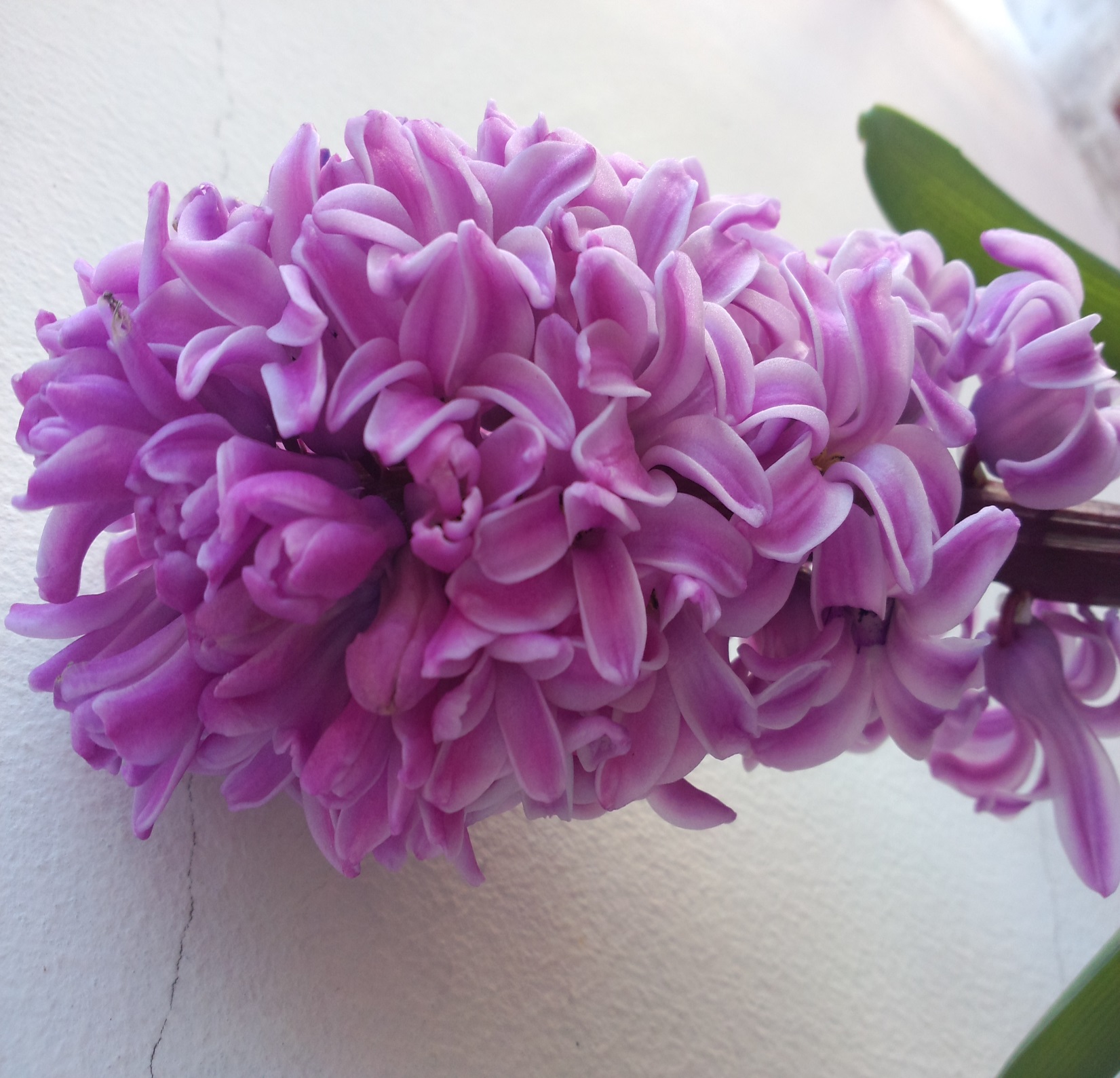 我的故事（六）


风信子开花了，很漂亮。我想只要努力，总会有自己的花期。
享受收获的喜悦
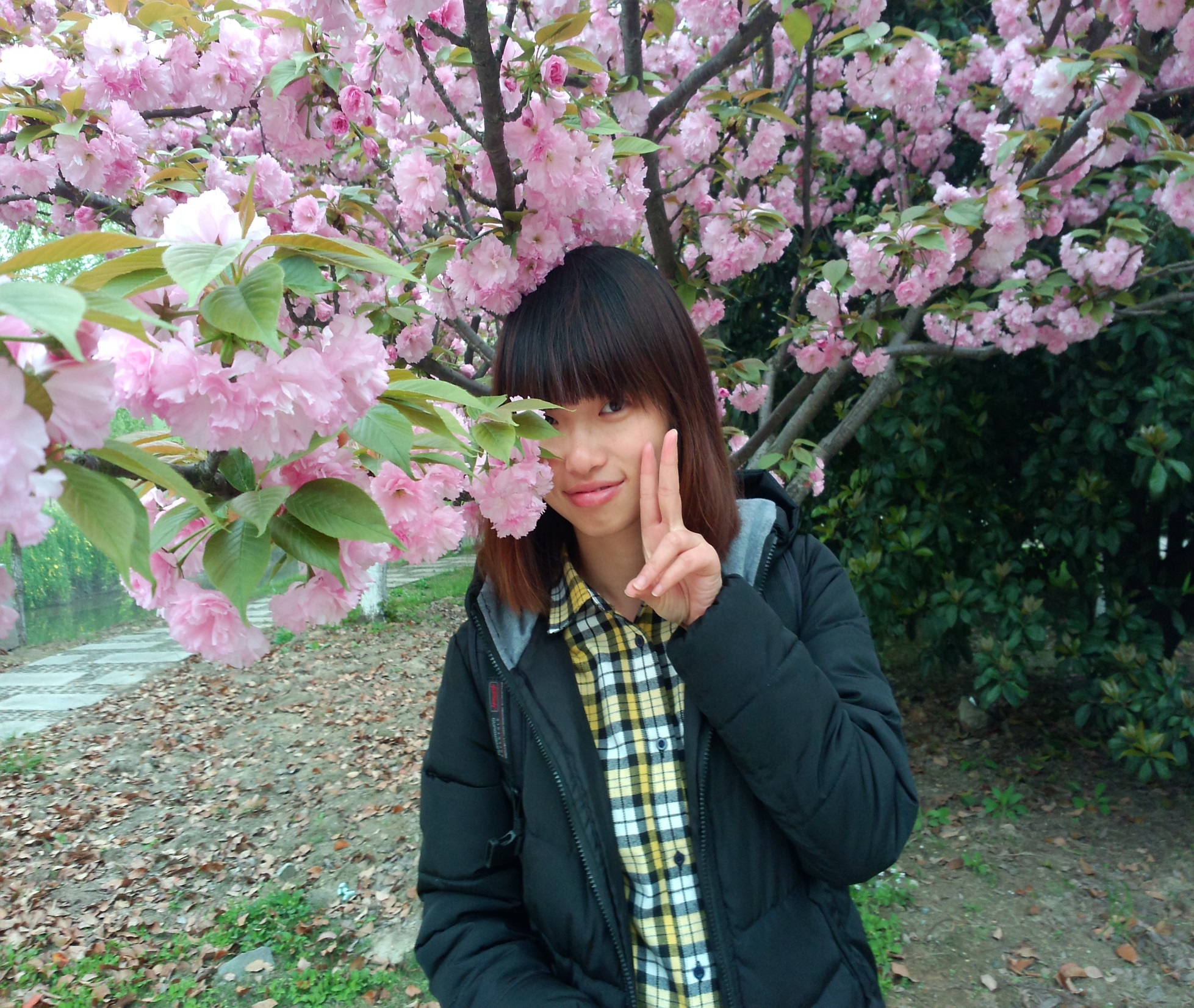 我的故事（未完待续）
                                             ----2014/5/20

春暖花开，我在海大成长，爱生活爱学习，爱身边的一花一物，常怀感恩之心，笑靥如花。
我爱海大